Elementary SWIP 2022-2023
Manson Builds
B = Balanced
We strive to provide a balanced educational experience that incorporates the whole child.
U = United
We, staff, parents, district and community, all work together for the well-being and safety of our students
I = Integrated
We provide integrated, hands-on learning to let kids access knowledge in meaningful ways
L = Learning
We focus on literacy and math as crucial areas to prepare our kids for the future, providing individualized interventions and challenges as needed
D = Diversity
We embrace diversity, respect cultures and languages and teach tolerance.
S = Staff & Students
We have talented and caring educators who work to create meaningful relationships that foster learning for our students.
Manson Elementary Enrollment
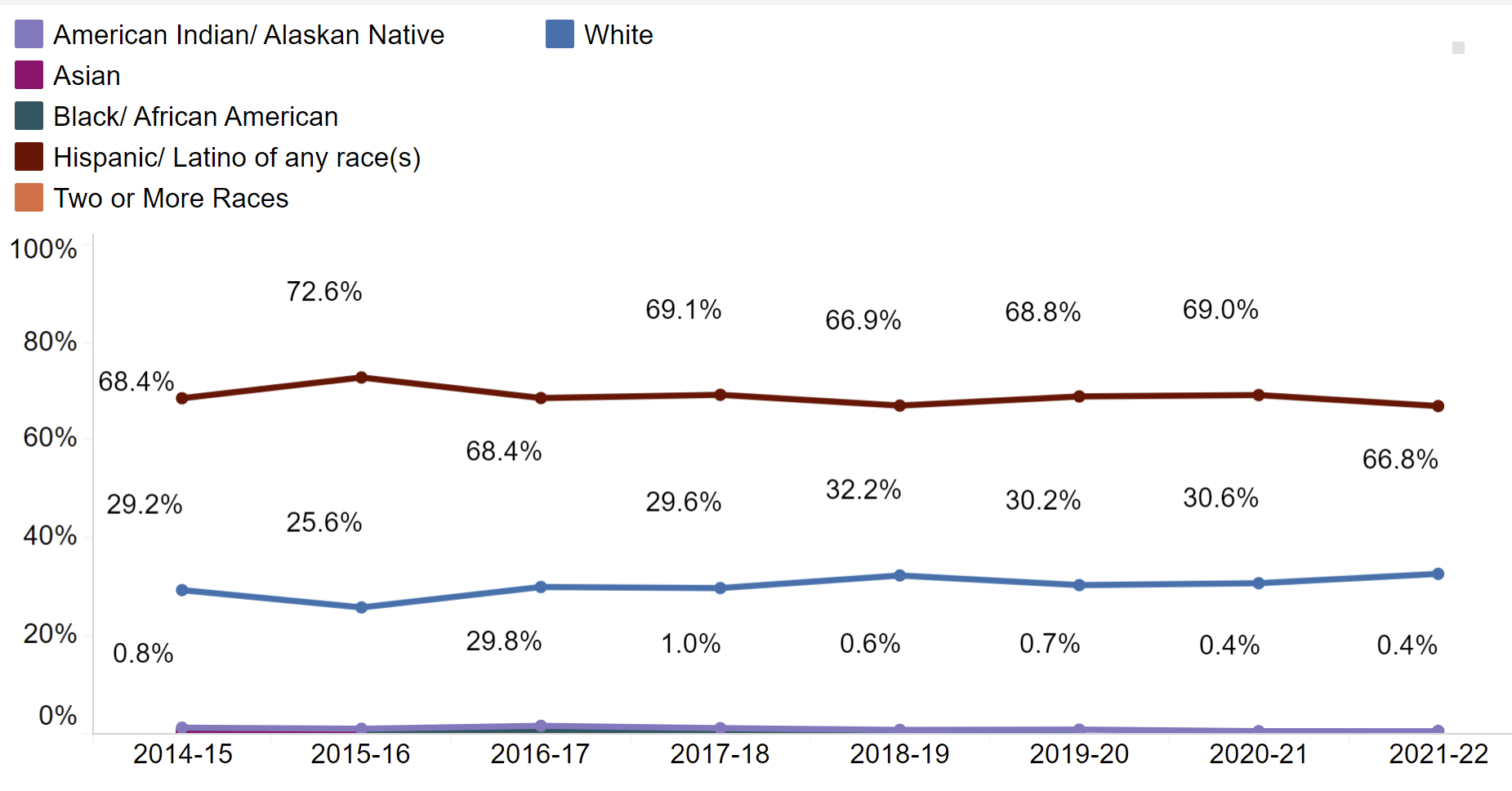 Last year’s highlights
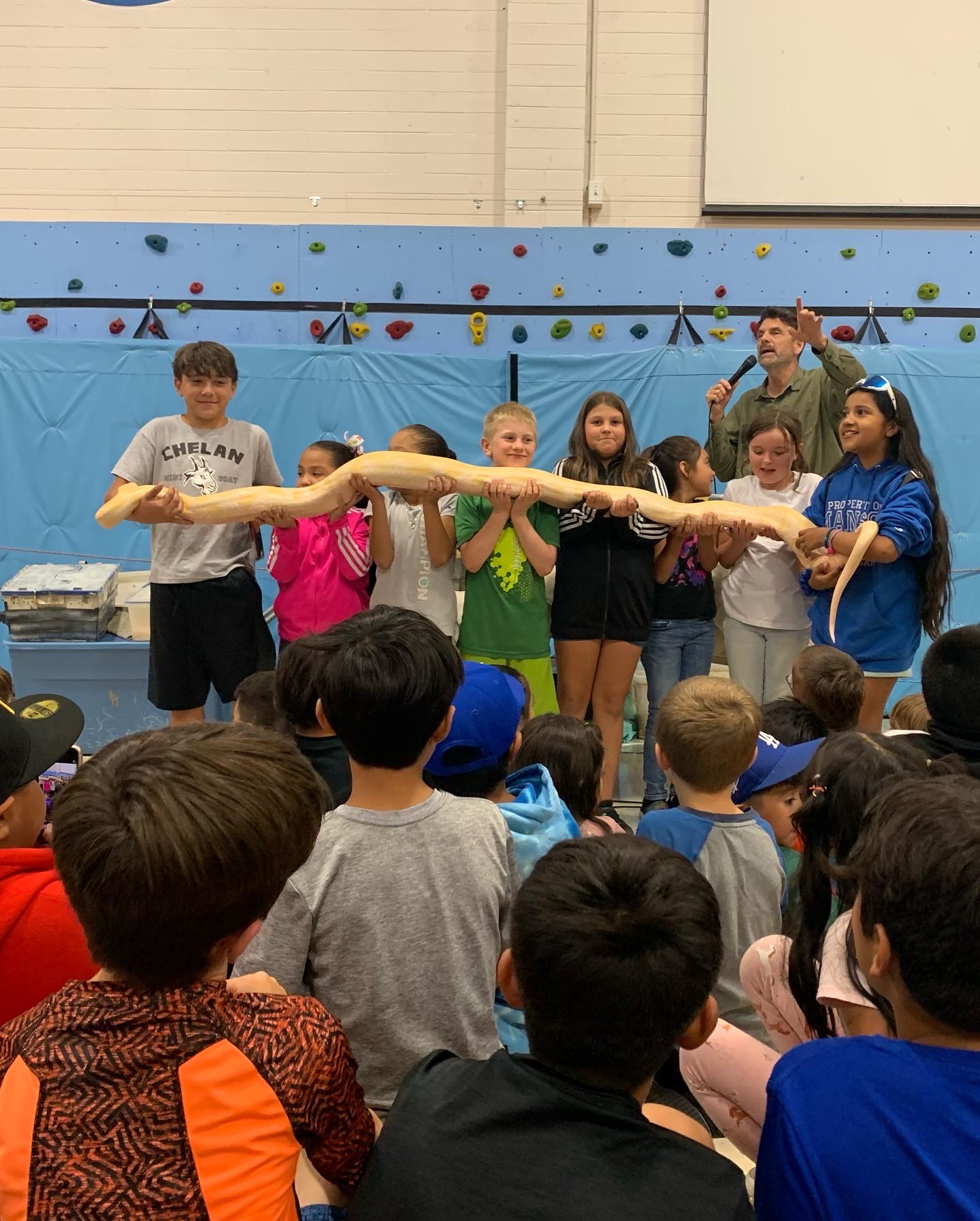 Summative assessment results
Adoption of new ela curriculum
Successful implementation of enrichment program
Adding a full time eld teacher for the 22-23 school year
Spring survey results
Manson Elementary SBA ELA Trend Data
Percent of 3rd - 5th grade students who scored high enough to meet standard
Manson Elementary SBA MATH Trend Data
Percent of 3rd - 5th grade students who scored high enough to meet standard
Spring 22 Proficiency BY GRADE LEVEL
Spring 22 Proficiency BY program
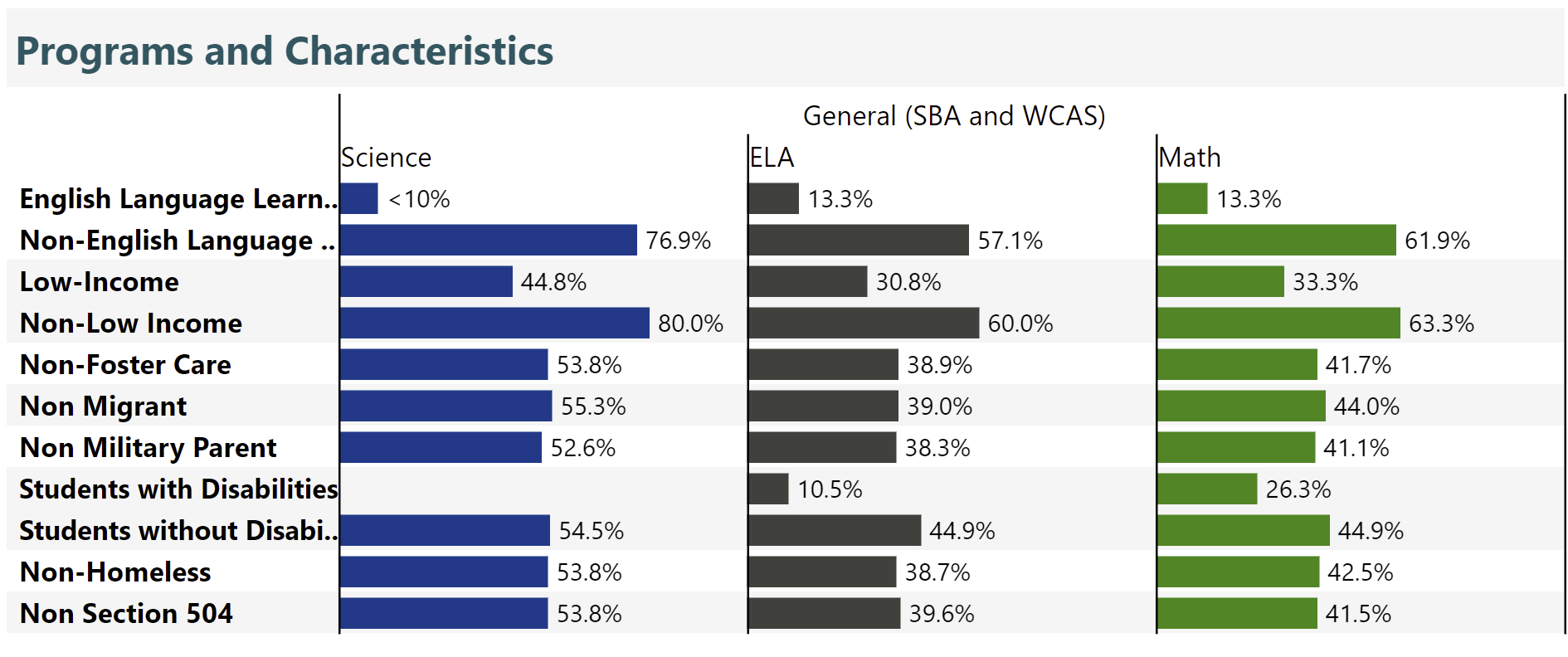 2021-2022 Goal Area:  Closing the Gap
ELA	Math
2016	21.9	14
2017	17.4	26.1
2018	20.4	31.5
2019	12.5	22.9
2020	19.6	14.3
2021	30.8	33.3
*30% GAP low-income vs non-low-income
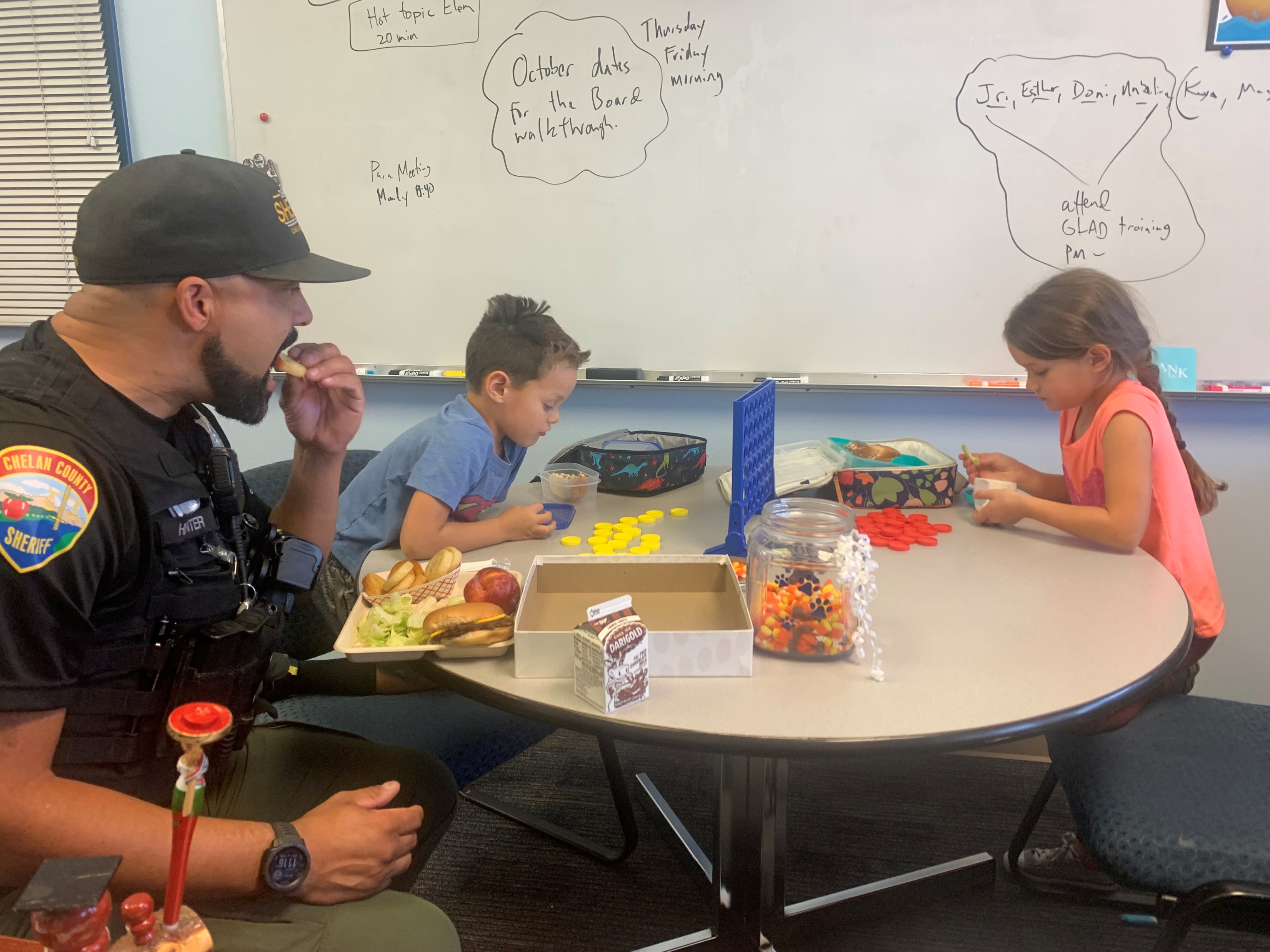 2021-2022 Goal Area:  Student Safety/Discipline
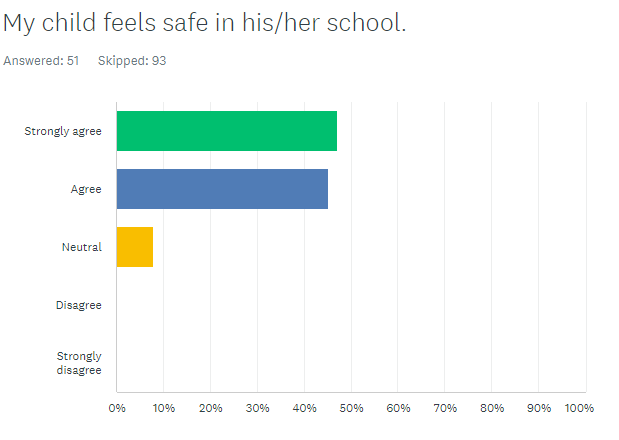 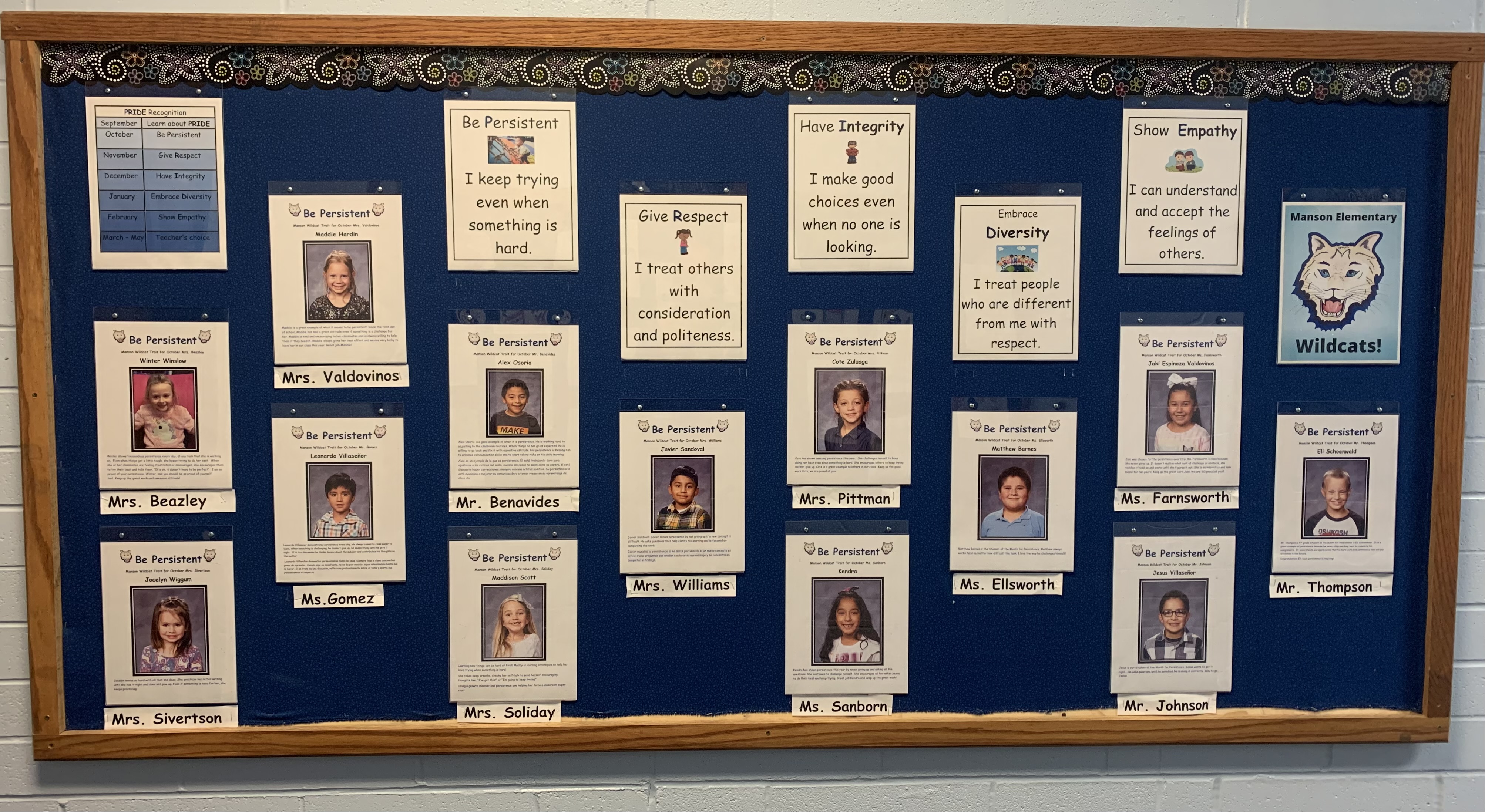 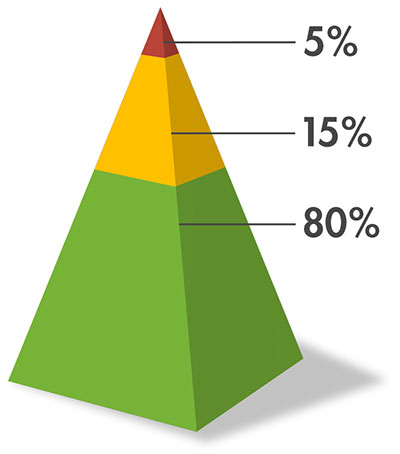 2021-2022 Goal Area:  Professional Development - MTSS
Manson Elementary staff will receive professional development on MTSS implementation.  The SSIT will expand its work by creating a multi-tiered system that supports student behavior.  Our staff will begin the journey towards implementing a school wide multi-tiered system of support that will take into account the whole child.  Systems of support will include academic, behavior, and social emotional tiered supports.
2022-2023 GOALS